Путешествие по родному городу Югорску
Виртуальная экскурсия
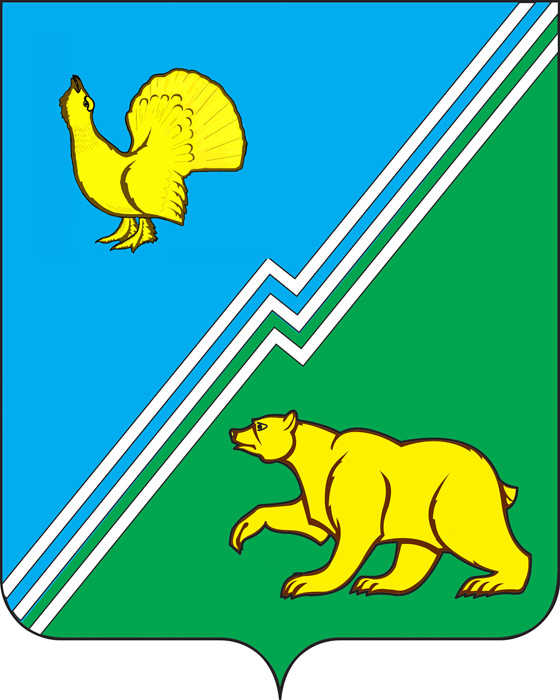 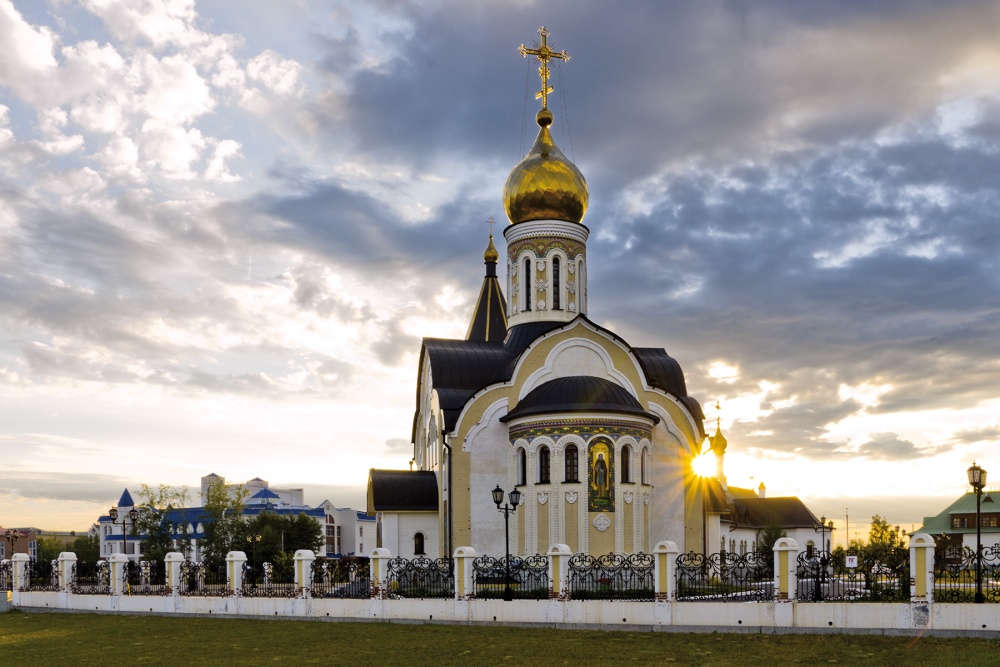 Что вы знаете о Югорске?
Город Югорск
Город Югорск
М-н«Елисеевский»
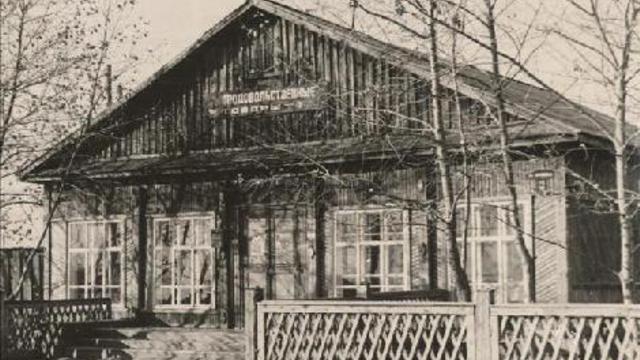 Первая землянка
Герб нашего города
«Лазоревое и зеленое поле разделено тройной серебряной тонкой левой перевязью с одним нисходящим изломом посередине, которая в лазури сопровождена золотым токующим глухарем, а в зелени идущим медведем того же металла».
Флаг Ханты-Мансийского автономного округа - Югры
Флаг Ханты-Мансийского автономного округа – Югры представляет собой прямоугольное полотнище, разделенное по горизонтали на две равновеликие полосы (верхняя – сине-голубая, нижняя – зеленая), завершенное по вертикали прямоугольной полосой белого цвета.
В левой верхней части полотна расположен элемент белого цвета из герба Ханты-Мансийского автономного округа – Югры.
Памятники нашего города
Мемориал «Защитникам Отечества и первопроходцам земли Югорской»
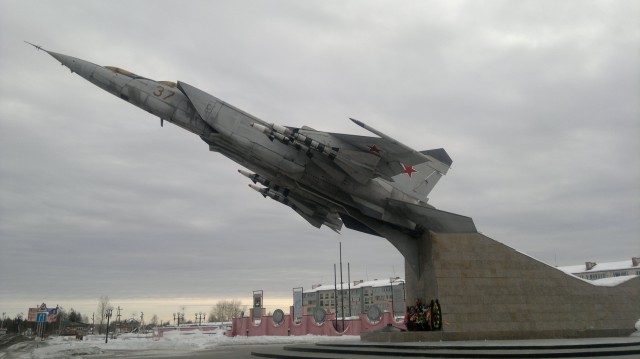 Памятник «Строителям и работникам железной дороги Иведль-Обь»
Памятник «Водителям – покорителям таежных трасс»
Мемориальный комплекс в Югорске-2
Скульптурная композиция «Мать и дитя»
Монумент - часовня
Православный Храм в честь Преподобного Сергия Радонежского
Малые архитектурные формы
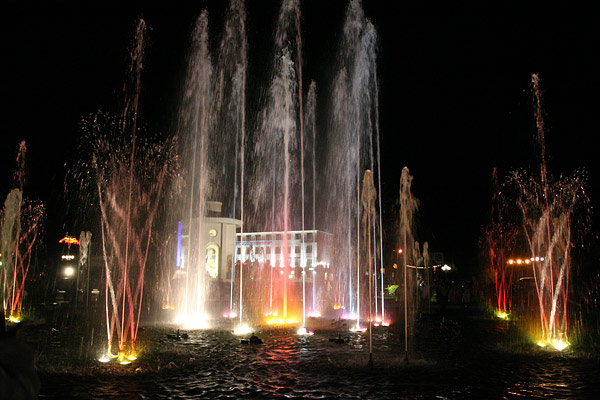 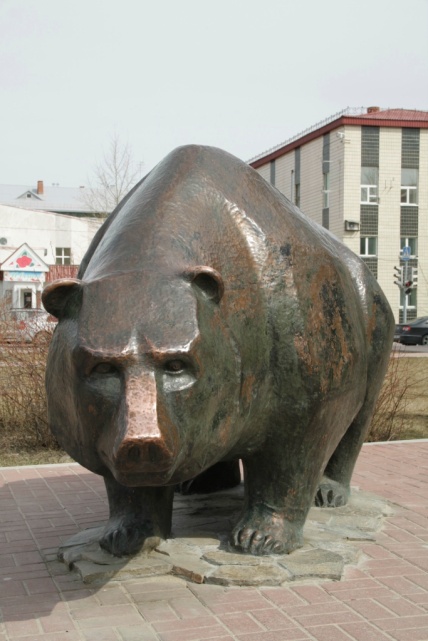 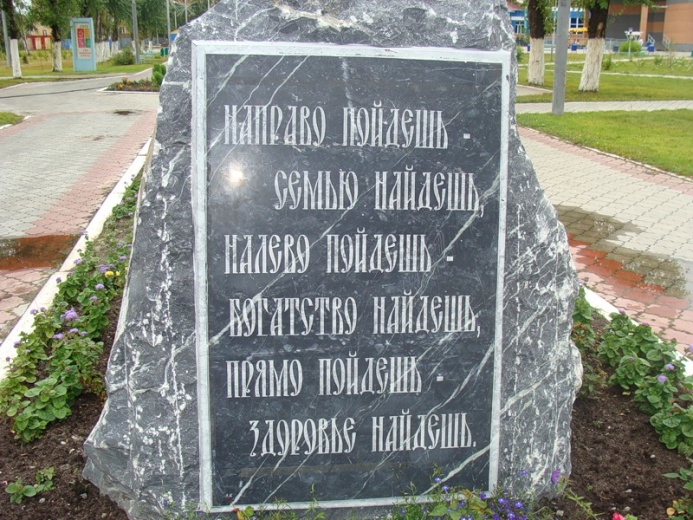 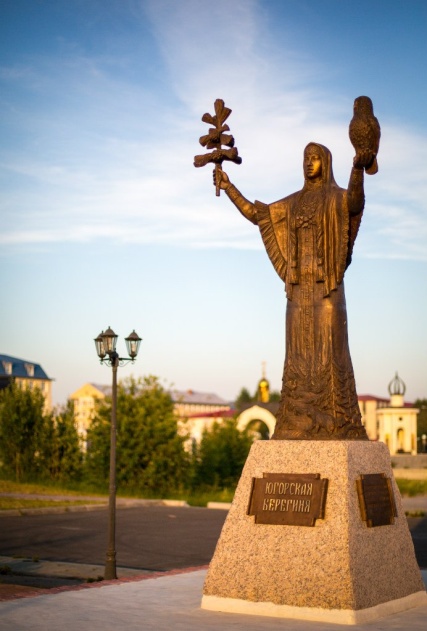 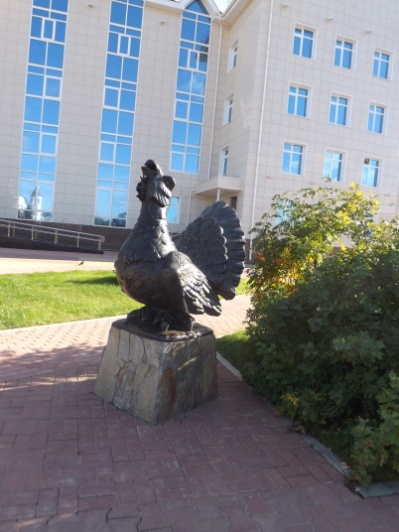